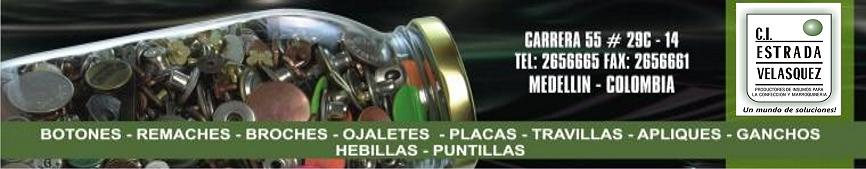 PROPUESTA
En esta etapa final, la gerencia debe haber establecido los estándares para cada paso de las 5 S, y asegurarse de que el Gemba esté siguiendo dichos estándares. Los estándares deben abarcar formas de evaluar el progreso en cada uno de los cinco pasos.
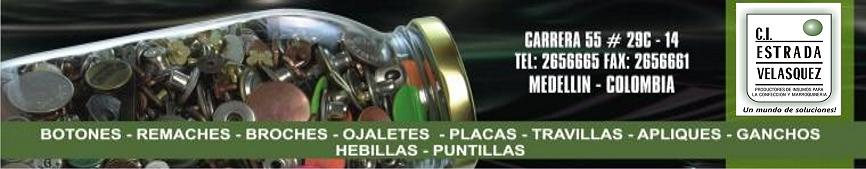 IMPLEMENTACION
Se asignaran las tareas de separar, ordenar y limpiar a empleados en particular, lo cual será revisado por parte del gerente cada 3 meses.  Además será evaluado semanalmente  el formato que de limpieza a carago de cada empleado. Se realizara un sistema de incentivos para quien cumpla con las tareas asignadas y presente puntualmente el informe, de lo contrario será penalizado.